Ishodi nastavne jedinice
Učenici će moći:
pretvoriti iz oktalnog brojevnog sustava u dekadski brojevni sustav
pretvoriti iz dekadskog brojevnog sustava u oktalni brojevni sustav
pretvoriti iz heksadekadskog brojevnog sustava u dekadski brojevni sustav
pretvoriti iz dekadskog brojevnog sustava u heksadekadski brojevni sustav
radom u paru dodatno unaprijediti suradničko učenje i usvojiti sadržaj nastavne jedinice
Pitanja za ponavljanje
Što je brojevni sustav?
Kako dijelimo brojevne sustave?
Navedi primjere položajnih brojevnih sustava?
Objasni koji znakovi pripadaju svakom od položajnih brojevnih sustava i koja je baza.
Objasni kako pretvaramo iz binarnog u dekadski brojevni sustav i obrnuto.
OKTALNI I DEKADSKI BROJEVNI SUSTAV
PRETVORBA IZ OKTALNOG U DEKADSKI
PRETVORBA IZ OKTALNOG U DEKADSKI
PRETVORBA IZ DEKADSKOG U OKTALNI
R
J
E
Š
E
NJ
E
PRETVORBA IZ DEKADSKOG U OKTALNI
ZADATAK ZA „SUSJEDA”
Zadaj sam sebi jedan broj u oktalnom brojevnom sustavu (susjed ga ne smije vidjeti  ) i pretvori ga u dekadski brojevni sustav.
Nakon toga dobiveni rezultat pretvaranja u dekadskom sustavu reci svom susjedu u klupi, a on taj broj treba ponovno pretvoriti u oktalni brojevni sustav.
Provjerite jeste li na kraju dobili onaj broj kojeg je susjed sam sebi zadao.

Ako niste, nađite grešku jer netko je sigurno pogriješio!
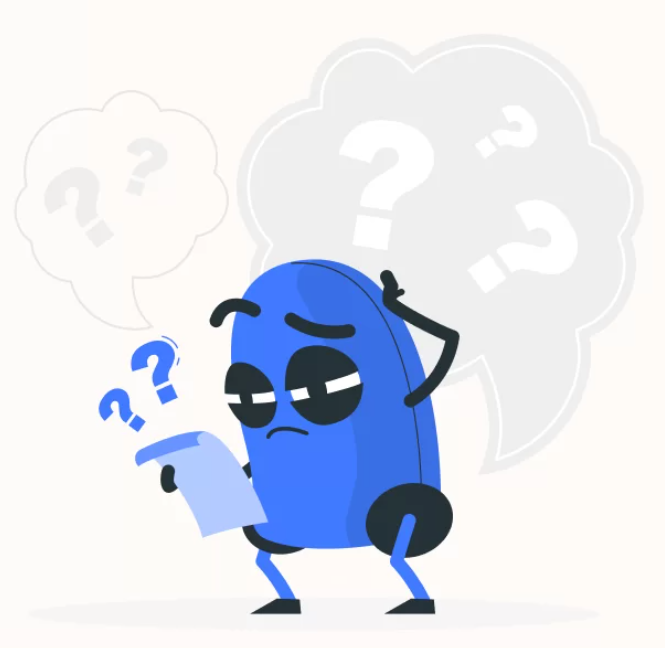 HEKSADEKADSKI I DEKADSKI BROJEVNI SUSTAV
HEKSADEKADSKI BROJEVNI SUSTAV
Prisjetimo se: znakovi koje koristimo za zapisivanje u ovom brojevnom sustavu su:
0, 1, 2, 3, 4, 5, 6, 7, 8, 9, A, B, C, D, E, F
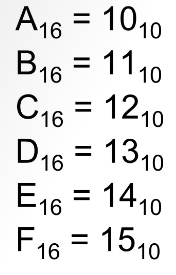 PRETVORBA IZ HEKSADEKADSKOG U DEKADSKI
PRETVORBA IZ HEKSADEKADSKOG U DEKADSKI
PRETVORBA IZ DEKADSKOG U HEKSADEKADSKI
R
J
E
Š
E
NJ
E
PRETVORBA IZ DEKADSKOG U HEKSADEKADSKI
ZADATAK ZA „SUSJEDA”
Zadaj sam sebi jedan broj u heksadekadskom brojevnom sustavu (susjed ga ne smije vidjeti  ) i pretvori ga u dekadski brojevni sustav.
Nakon toga dobiveni rezultat pretvaranja u dekadskom sustavu reci svom susjedu u klupi, a on taj broj treba ponovno pretvoriti u heksadekadski brojevni sustav.
Provjerite jeste li na kraju dobili onaj broj kojeg je susjed sam sebi zadao.

Ako niste, nađite grešku jer netko je sigurno pogriješio!
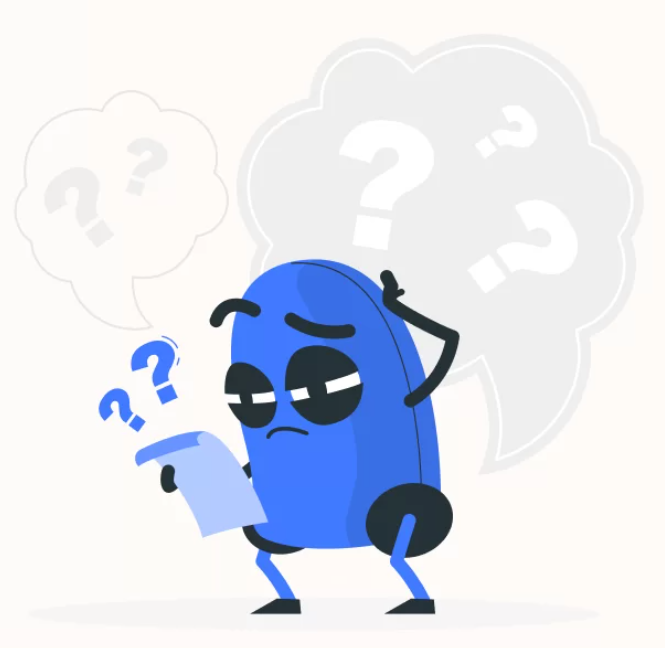